IMPACT OF ELECTRODE PLACEMENT ON RONS PRODUCTION IN ATMOSPHERIC PRESSURE PLASMA JETS*

Amanda M. Lietza and Mark J. Kushnerb

a)Dept. Nuclear Engineering and Radiological Sciences
b)Dept. Electrical Engineering and Computer Science
University of Michigan, Ann Arbor, MI 48109, USA   
lietz@umich.edu, mjkush@umich.edu, 
http://uigelz.eecs.umich.edu 

7th Annual MIPSE Graduate Student Symposium
Ann Arbor, MI
5 October 2016
* 	Work was supported by the DOE Office of Fusion Energy Science and the National Science Foundation.
AGENDA
University of Michigan
Institute for Plasma Science & Engr.
Atmospheric Pressure Plasma Jets
Model Description: nonPDPSIM
Base Case – Single Powered Ring Electrode
Ionization Wave 
Reactive Neutrals 
Powered Electrode Placement Along Tube
1 Outer Electrode vs 2 Outer Electrode
Inner HV Electrode vs. Outer HV Electrode
Distant Radial Ground Planes
Concluding Remarks
MIPSE_2016
[Speaker Notes: Application for atm discharges]
ATMOSPHERIC PRESSURE PLASMA JETS
University of Michigan
Institute for Plasma Science & Engr.
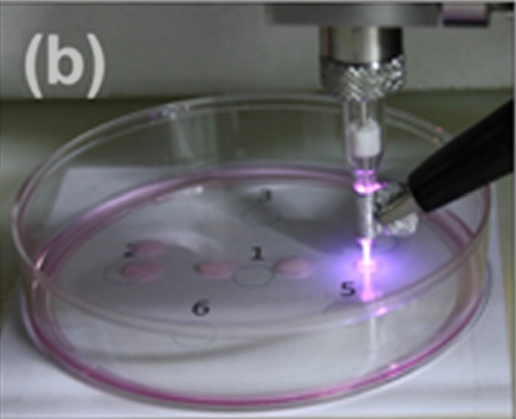 Atmospheric pressure plasma jets (APPJs) in plasma medicine have been studied for:
Sanitizing wounds without tissue damage 
Reducing size of cancerous tumors
Eradicating bacteria in biofilms
Rare gas with small amounts of O2 to increase reactive oxygen and nitrogen species (RONS) production.
Control of RONS production is key to influencing biological systems.
	Joh, H. et al. Applied Phys. Letters, 5, 101 (2012)
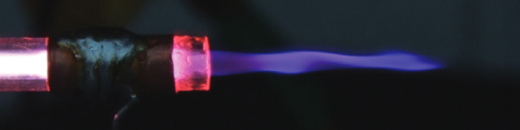  O’Connor, N. J. Applied Phys., 110, 013308 (2011)
MIPSE_2016
[Speaker Notes: Application for atm discharges]
CONTROL OF RONS PRODUCTION
University of Michigan
Institute for Plasma Science & Engr.
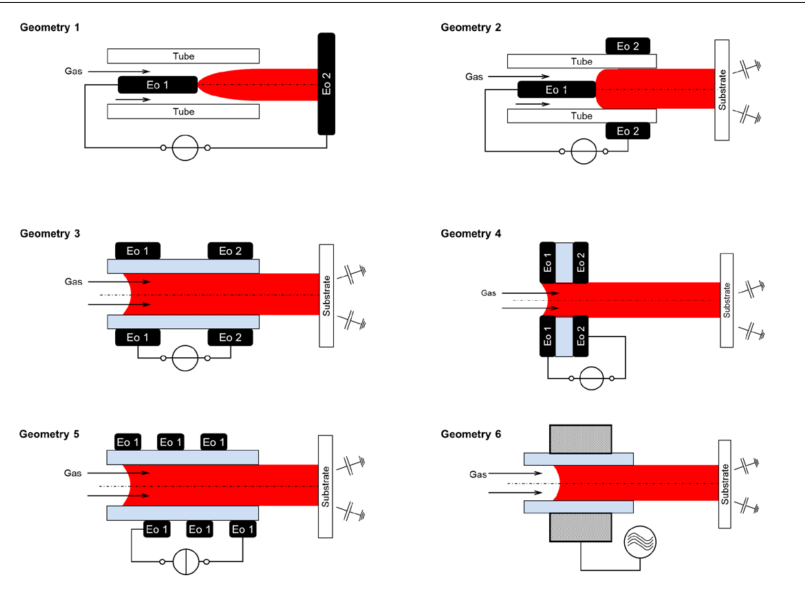 Many designs of APPJs differ in the arrangement of electrodes on the tube.
Comparison of these designs would allow for better selection of an APPJ design for a given application.
Side-by-side comparison of APPJs is challenging due to poorly known effects of secondary parameters.
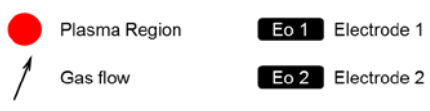 J Winter et al PSST 24, 064001 (2015)
Objective:  Computationally investigate the effect of electrode configuration on breakdown dynamics and RONS production in an APPJ with powered outer ring electrode.
MIPSE_2016
[Speaker Notes: Application for atm discharges]
Bulk Electron Energy
Transport
Kinetic “Beam”
Electron Transport
Surface Chemistry
and Charging
Neutral Transport
Navier-Stokes
Neutral and Plasma
Chemistry
Ion Monte Carlo
Simulation
University of Michigan
Institute for Plasma Science & Engr.
MODEL:
nonPDPSIM
Plasma Hydrodynamics
Poisson’s Equation
Gas Phase Plasma
Unstructured mesh.
Fully implicit plasma transport and gas dynamic transport.
Electron temperature equation for bulk electrons with Boltzmann derived transport coefficients.
Radiation transport and photoionization.
Time slicing algorithms between plasma and fluid timescales.
Radiation Transport
Circuit Model
MIPSE_2016
GAS FLOW and MESH
University of Michigan
Institute for Plasma Science & Engr.
MIN                                                           MAX
Linear scale
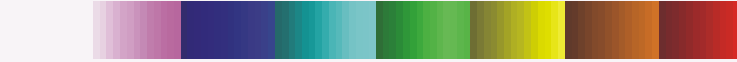 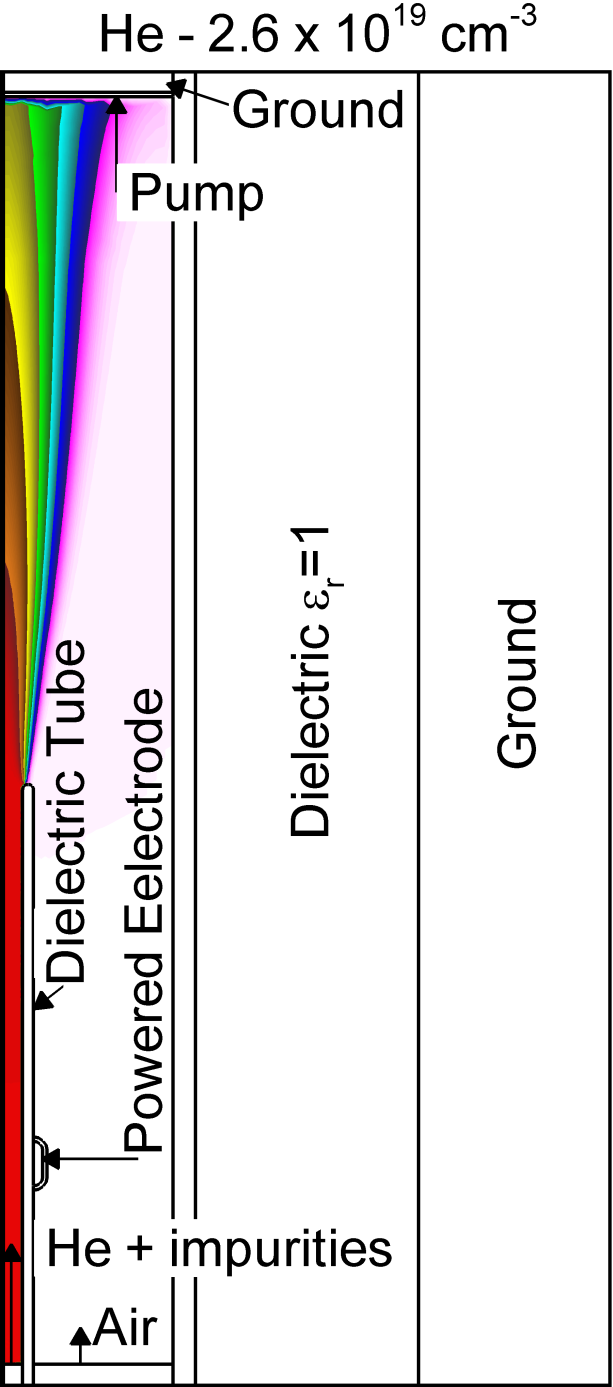 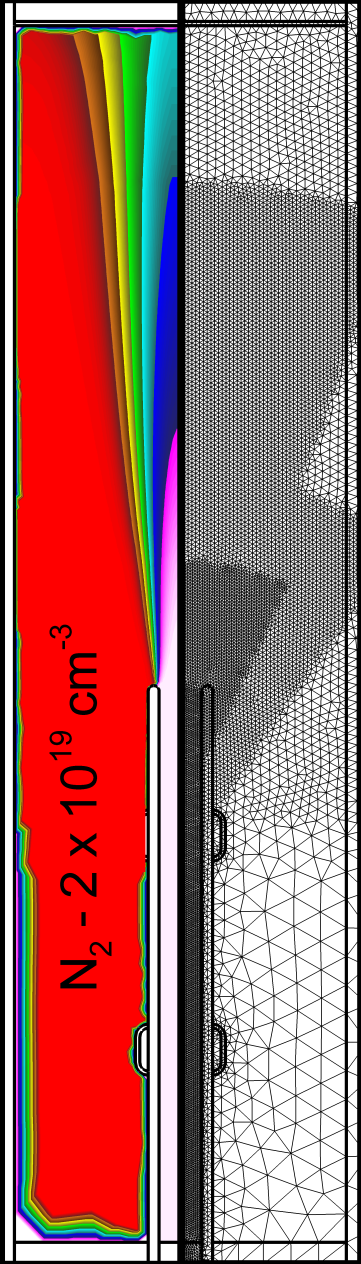 Cylindrically symmetric
170 ns pulse, -8 kV pulse
20 ns rise time, 20 ns fall
He/O2/N2/H2O (2.4/4.7/2.9 ppm), 1 atm, 2 slm into humid air
Tube ɛr = 4, 250 µm thick
Steady-state flow established before plasma
Reaction mechanism: He/N2/O2/H2O, 51 species, 717 reactions
12,572 nodes, spacing 50 µm in tube
MIPSE_2016
[Speaker Notes: Humidity: xxx]
BASE CASE: IONIZATION WAVE
University of Michigan
Institute for Plasma Science & Engr.
MIN                                                           MAX
Log scale
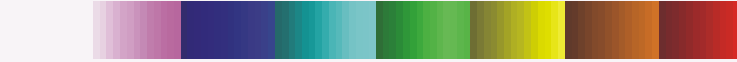 -8 kV, 200 ns
Se – electron impact ionization source
Plasma propagates as ionization wave (IW) from powered electrode.
As IW propagates along the tube, inner wall is negatively charged while the area by the electrode is positive.
Additional ionization source when voltage turns off.
Cathode-directed streamer forms later due to photoionization.
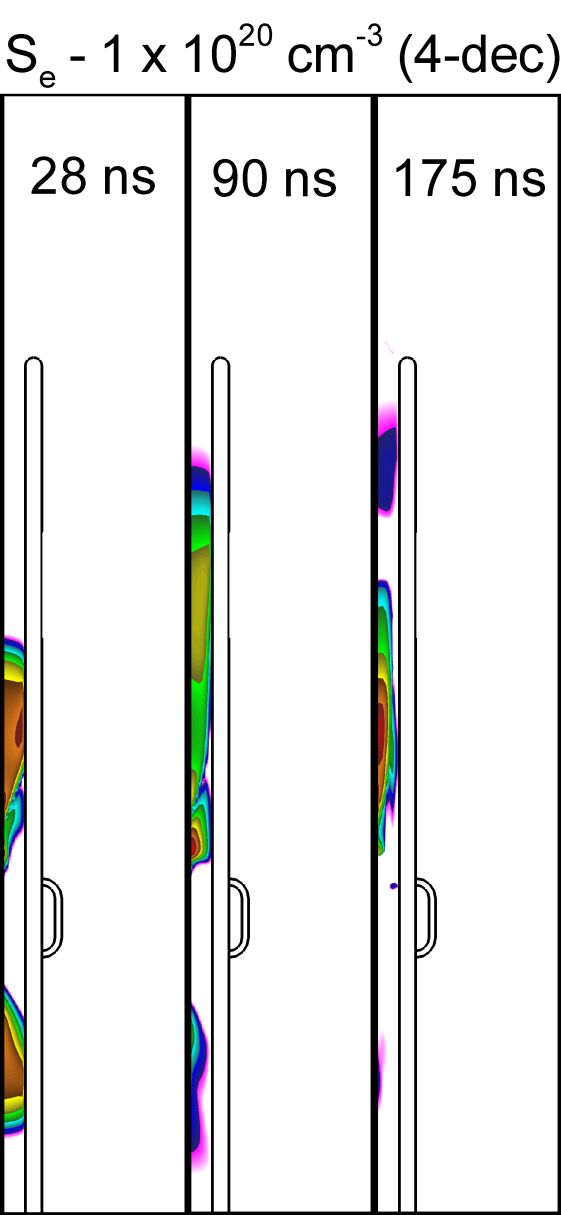 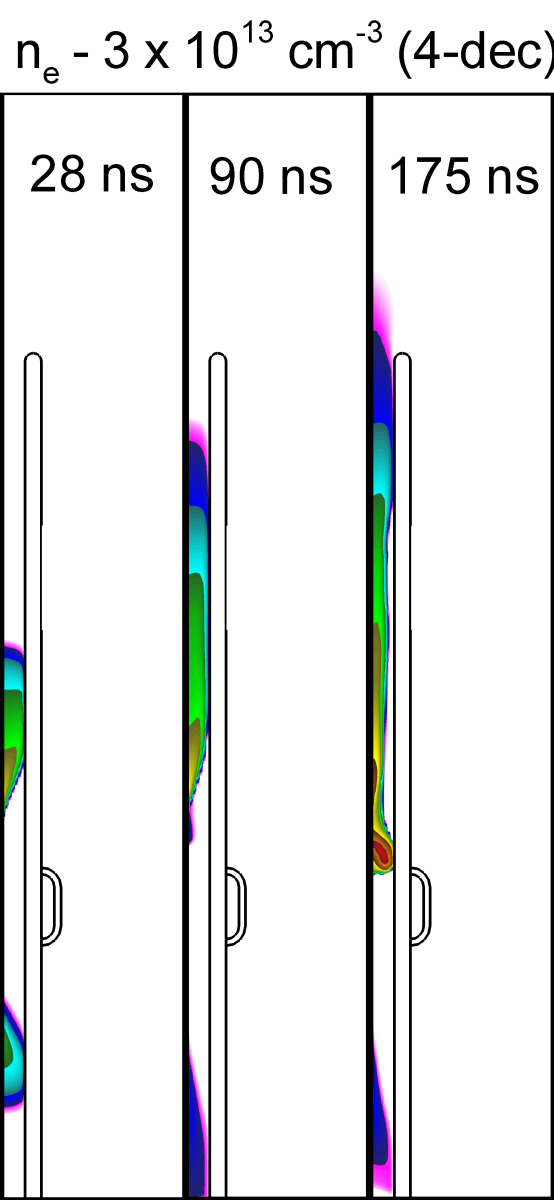 MIPSE_2016
[Speaker Notes: Humidity:]
BASE CASE: ROS FORMATION
University of Michigan
Institute for Plasma Science & Engr.
MIN                                                           MAX
Log scale
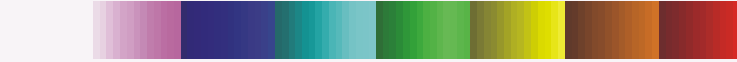 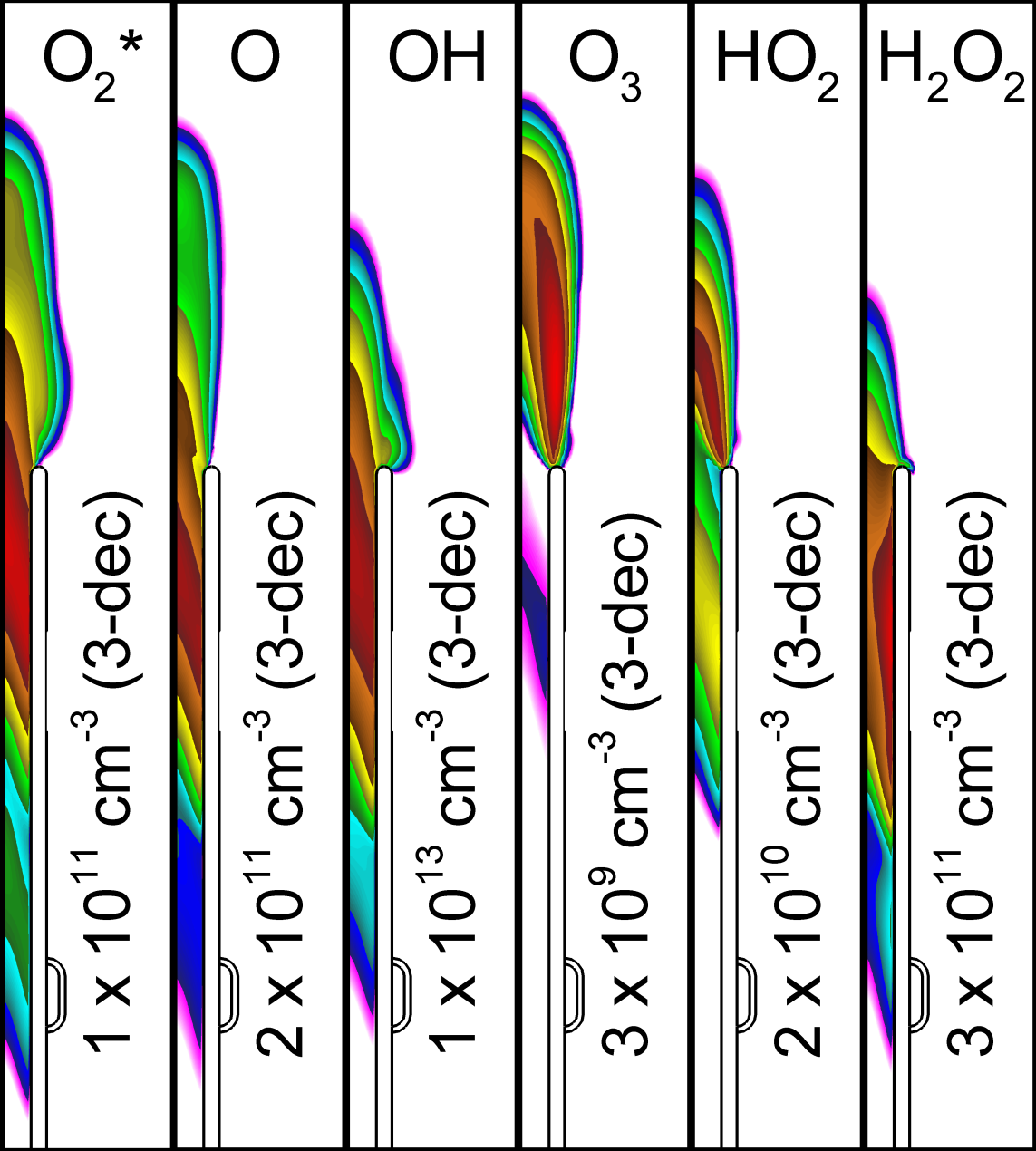 41 s 
O2*, O, OH and H2O2 form inside the tube
O3 and HO2 produced where plasma contacts air
Initial ROS production
e + O2  O2* + e
e + O2 O- + O
e + O2 O + O + e
e + O2+  O + O
 H2O+ + H2O  H3O+ + OH 
At longer timescales
O + O2 + M  O3 + M
H + O2 + M  HO2 + M
OH + OH + M  H2O2 + M
MIPSE_2016
[Speaker Notes: MENTION TIMESCALES]
BASE CASE: RNS FORMATION
University of Michigan
Institute for Plasma Science & Engr.
MIN                                                           MAX
Log scale
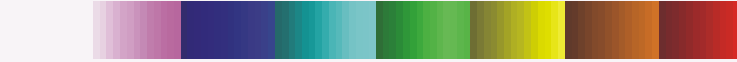 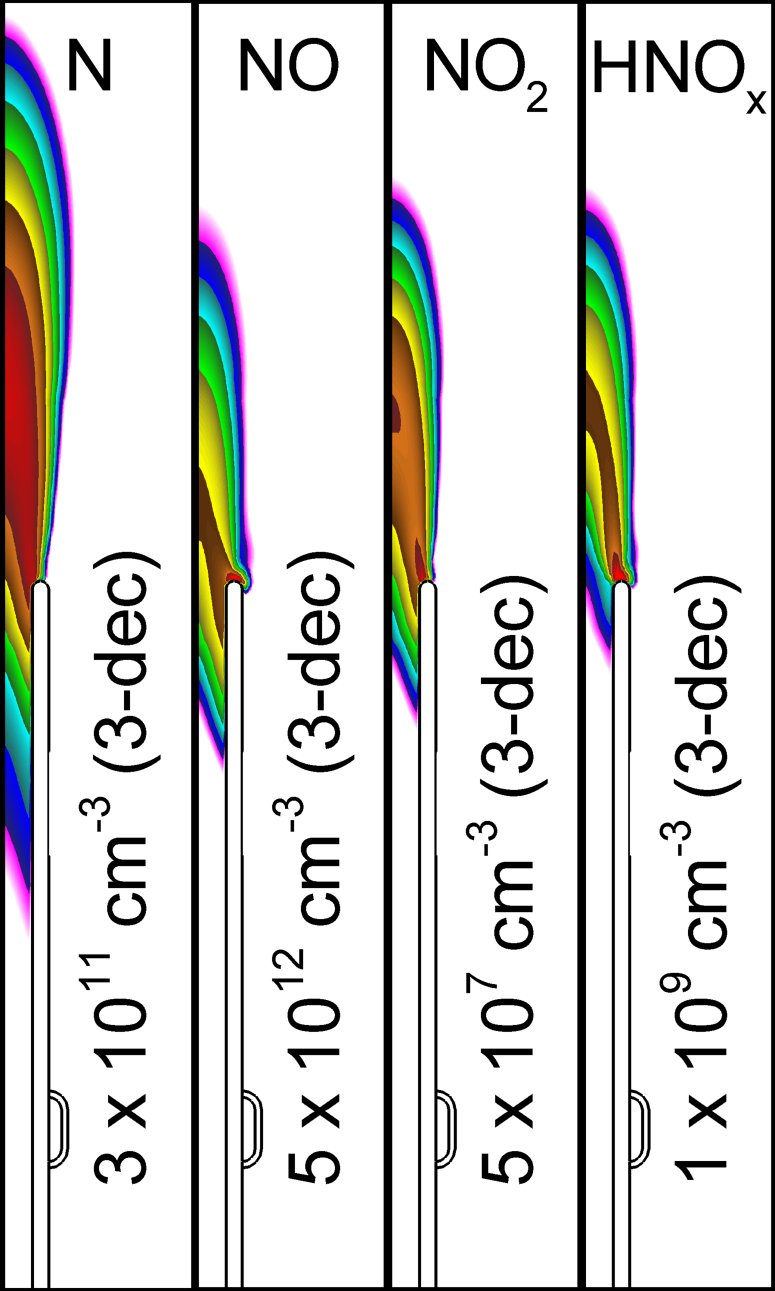 100 s 
N and NO are produced in the tube.
NO2 and HNOx are formed outside of the tube.
N atom produced initially
e + N2  N + N + e
e + N2+  N + N
N2* + O NO + N
Much of the N produced recombines
N + N + M  N2 + M 
Reactions with ROS produce other RNS
NO + O + M  NO2 + M 
NO + OH + M  HNO2 + M
NO2 + OH + M  HNO3 +  M
NO2 + OH + M  ONOOH + M
MIPSE_2016
[Speaker Notes: Humidity:]
ELECTRODE DISTANCE FROM OUTLET
University of Michigan
Institute for Plasma Science & Engr.
MIN                                                          MAX
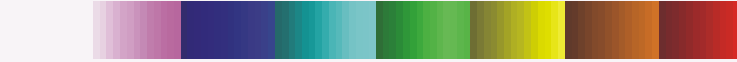 Log scale
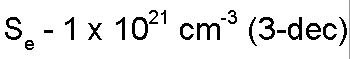 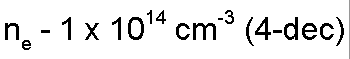 -8 kV, 200 ns
ne at 152 ns; Se at 36 ns
For a single ring electrode jet, placing the electrode closer to the tube outlet leads to a more intense IW.
IW exits the tube sooner, greater energy deposition outside of tube.
This effect is most important for short pulses.
IW propagation time ~ pulse duration
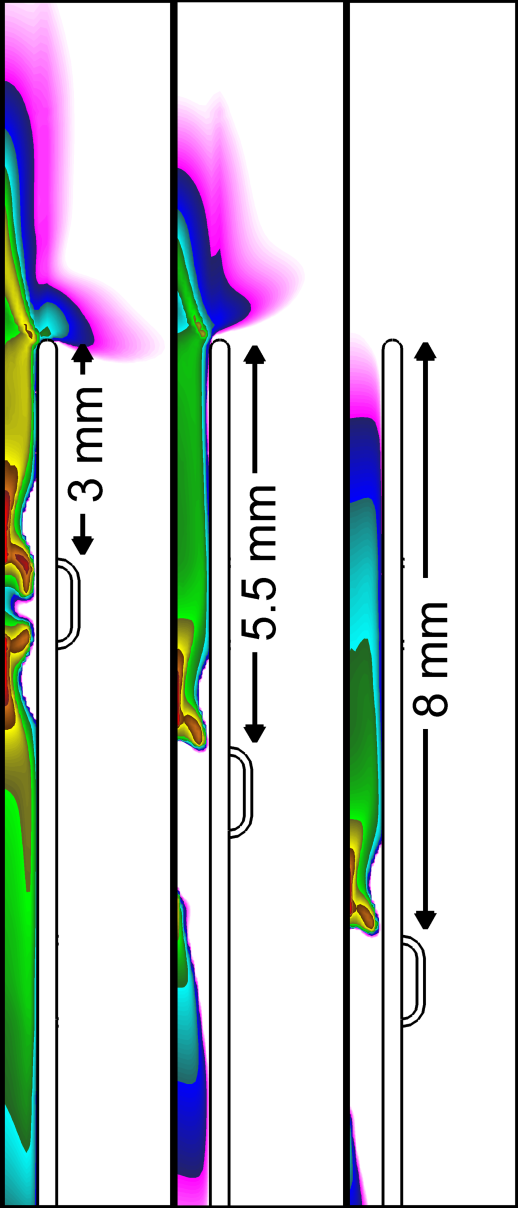 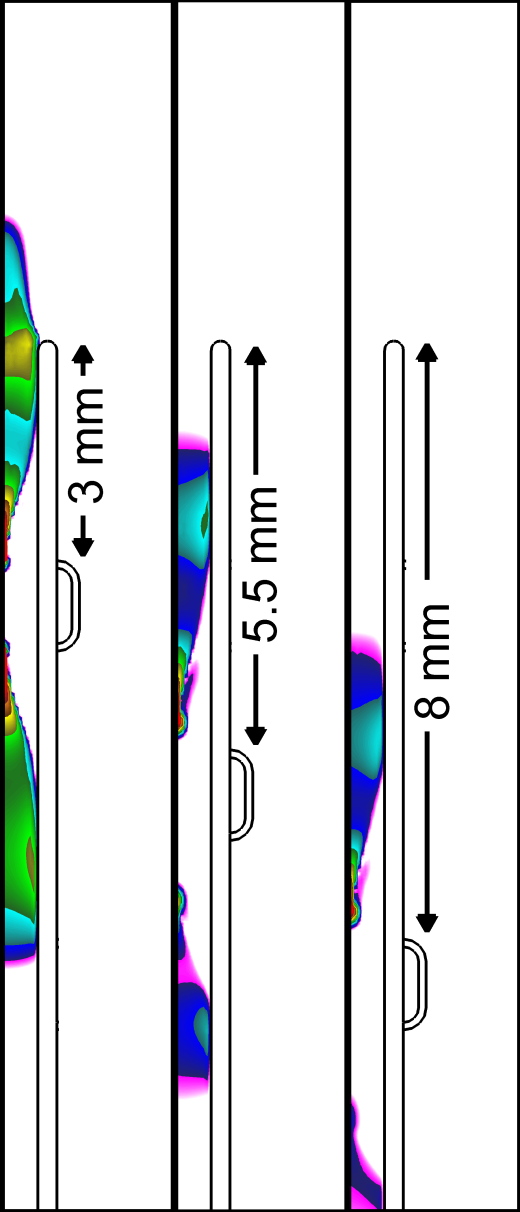 MIPSE_2016
[Speaker Notes: Mention that actual ground plane is further]
ELECTRODE DISTANCE FROM OUTLET - RONS
University of Michigan
Institute for Plasma Science & Engr.
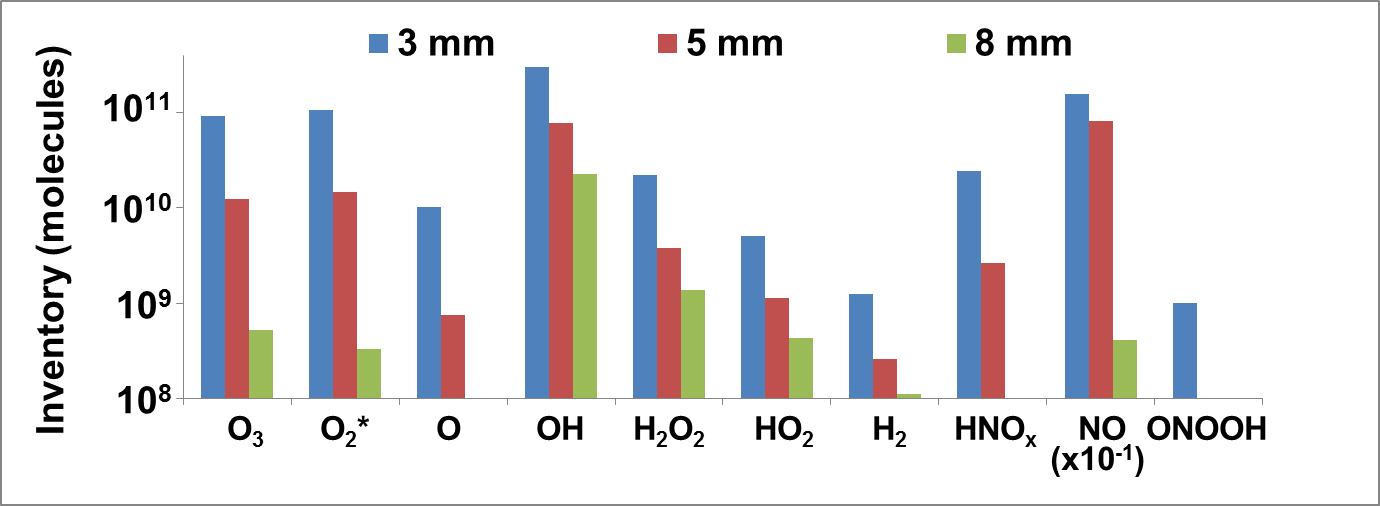 Inventory – volume integrated number of molecules at 220 s 
Moving electrode closer to outlet increases all RONS.
Species originating from H2O (OH, H2O2, HO2, H2) are the least sensitive to distance to exit, as a significant amount of these species are made inside the tube, even for 3 mm.
For the other species at 3 mm, formation outside the tube dominates for all other RONS.
Only 10 ppm O2/H2O/N2 in He – results would be different with an admixture.
MIPSE_2016
[Speaker Notes: Mention that actual ground plane is further]
1 RING vs 2 RING ELECTRODE IW
University of Michigan
Institute for Plasma Science & Engr.
MIN                                                          MAX
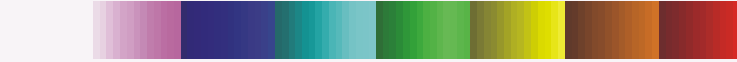 Log scale
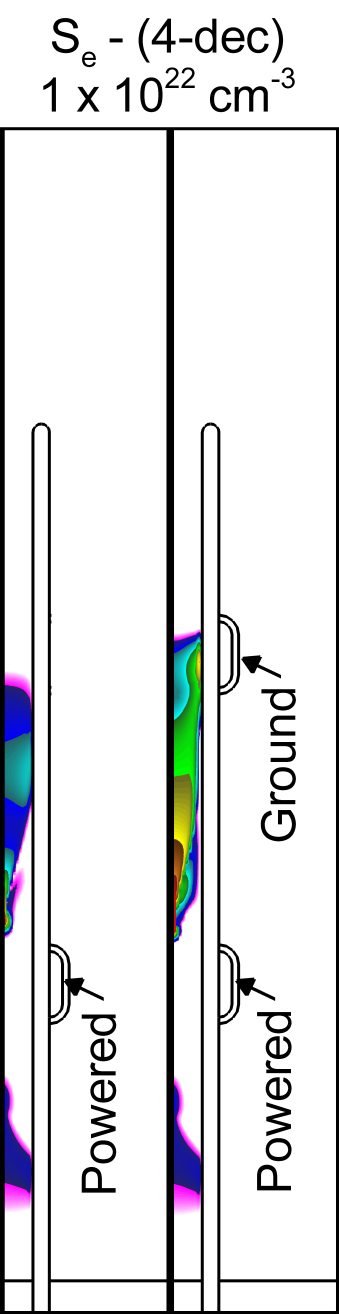 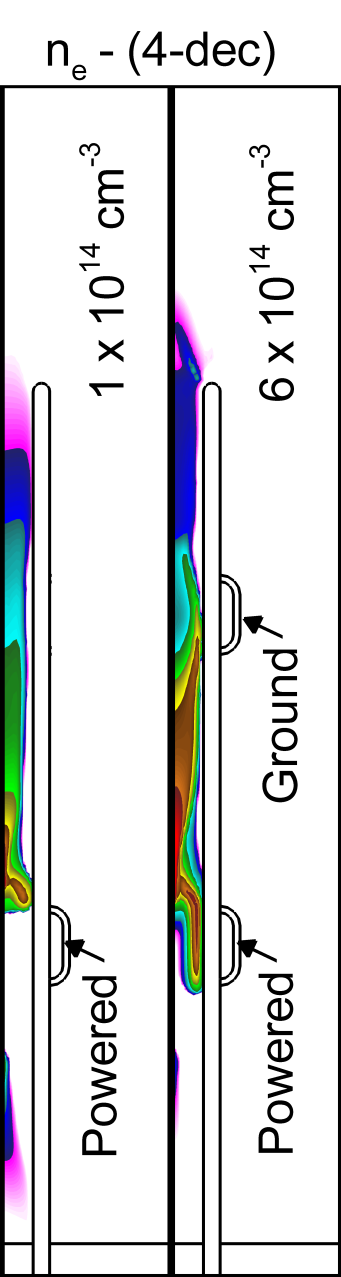 ne at 174 ns; Se at 36 ns
A grounded ring produces a faster IW, and a generally more intense plasma.
IW wave is initially faster (larger Ez), it slows when it passes the grounded ring to charge the higher capacitance.
Plasma is significantly more annular with grounded ring.
Animation Slide
MIPSE_2016
[Speaker Notes: Humidity:]
1 RING vs 2 RING ELECTRODE: RONS
University of Michigan
Institute for Plasma Science & Engr.
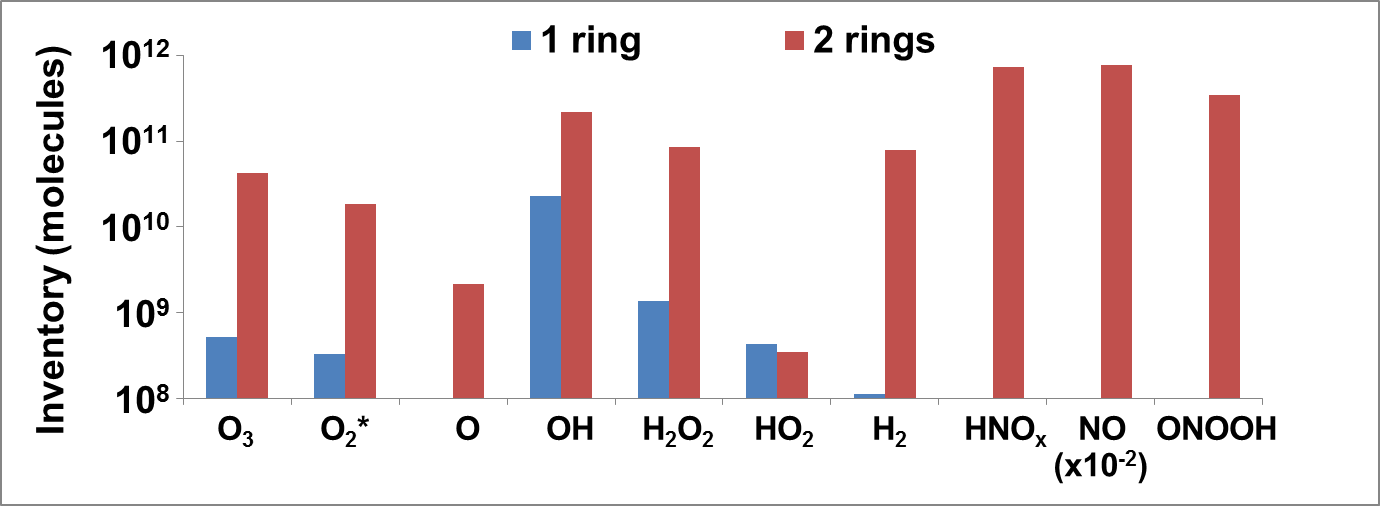 Inventory – volume integrated number of molecules at 220 s 
All RONS increase when a grounded ring is added except HO2.
Though more HO2 is produced with 2 rings, it reacts with the elevated levels of NO, forming HNO3 and ONOOH by 220 s.
RONS originating from H2O are again the less sensitive.  Because H2O has the lowest ionization potential and the pathway
H2O+ + H2O  H3O+ + OH
H2O+ + M-  H2O + H + M
     produces OH and H.
MIPSE_2016
[Speaker Notes: Humidity:]
DISTANT GROUND PLANES - ne
University of Michigan
Institute for Plasma Science & Engr.
MIN                                                          MAX
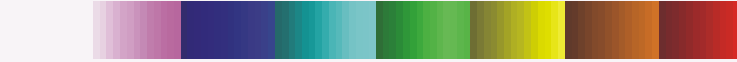 Log scale
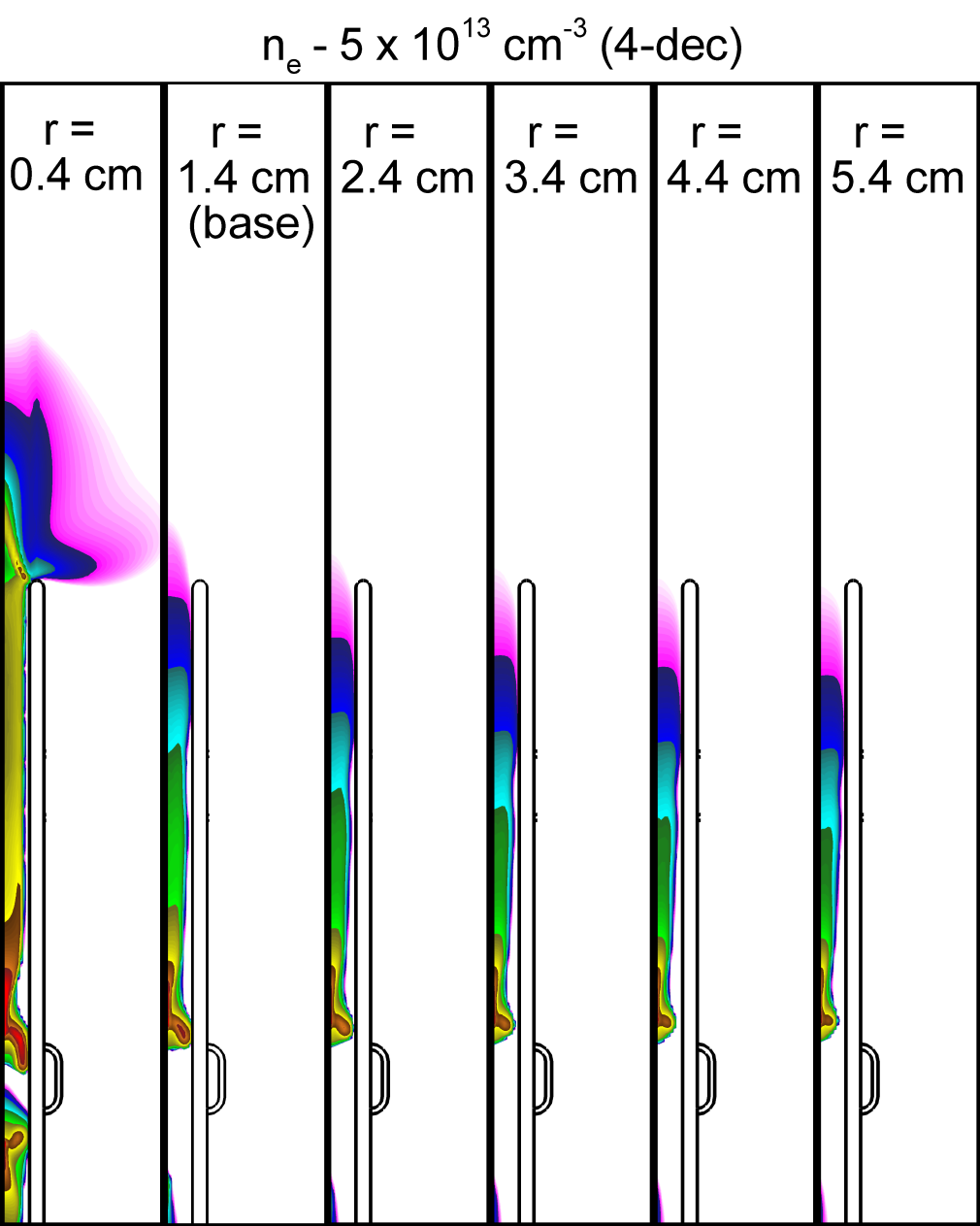 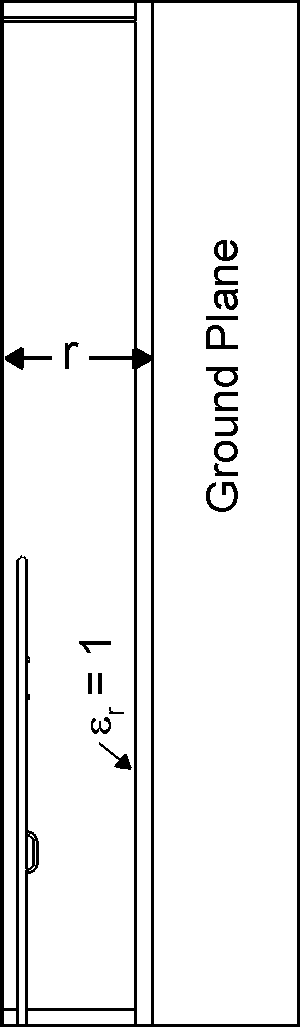 The presence of ground planes which are not on the tube are often not controlled.
A ground in close proximity increases Er in the tube.
ne profile is more annular with nearby grounds due to greater Er. 
Capacitance to ground increases, more charging of inner wall.
MIPSE_2016
[Speaker Notes: Mention that actual ground plane is further]
DISTANT GROUND PLANES - Se
University of Michigan
Institute for Plasma Science & Engr.
MIN                                                          MAX
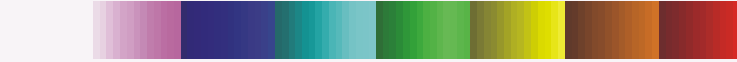 Log scale
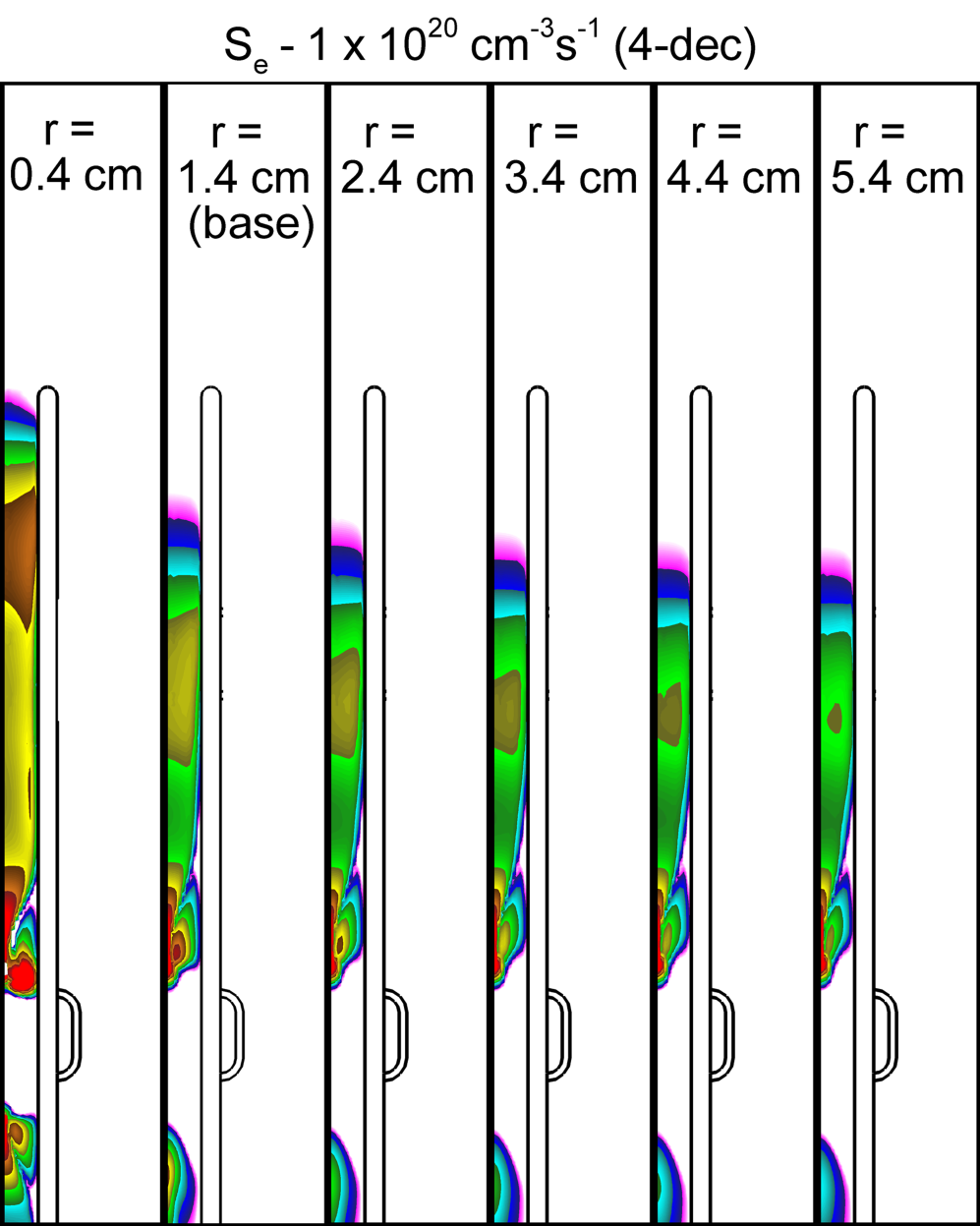 Faster IW with a nearby ground means the plasma reaches the ambient faster.
For a finite pulse duration, this allows more power deposition outside of the tube.
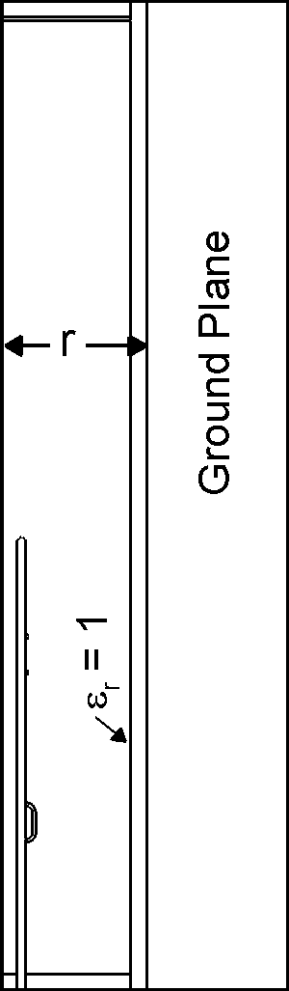 Here the ground is assumed to be cylindrically symmetric, this would rarely be the case for an uncontrolled ground.
This may lead to nonuniformity.
MIPSE_2016
[Speaker Notes: Mention that actual ground plane is further]
DISTANT GROUND PLANES - RONS
University of Michigan
Institute for Plasma Science & Engr.
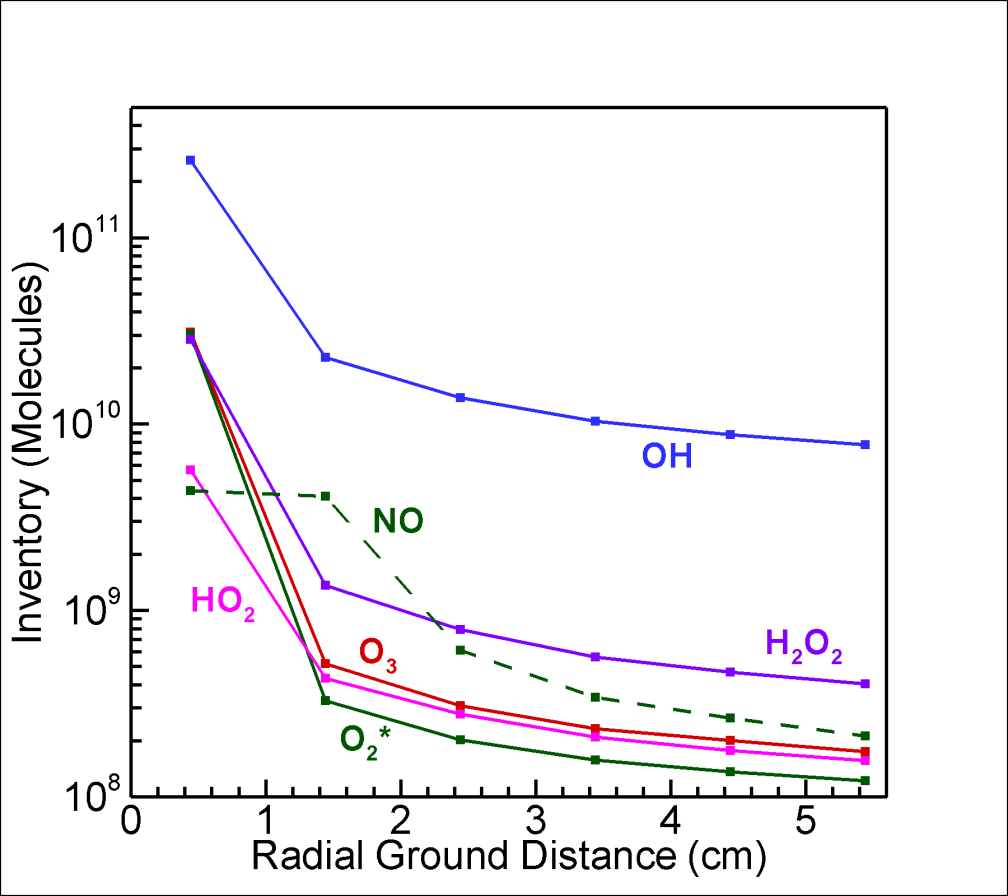 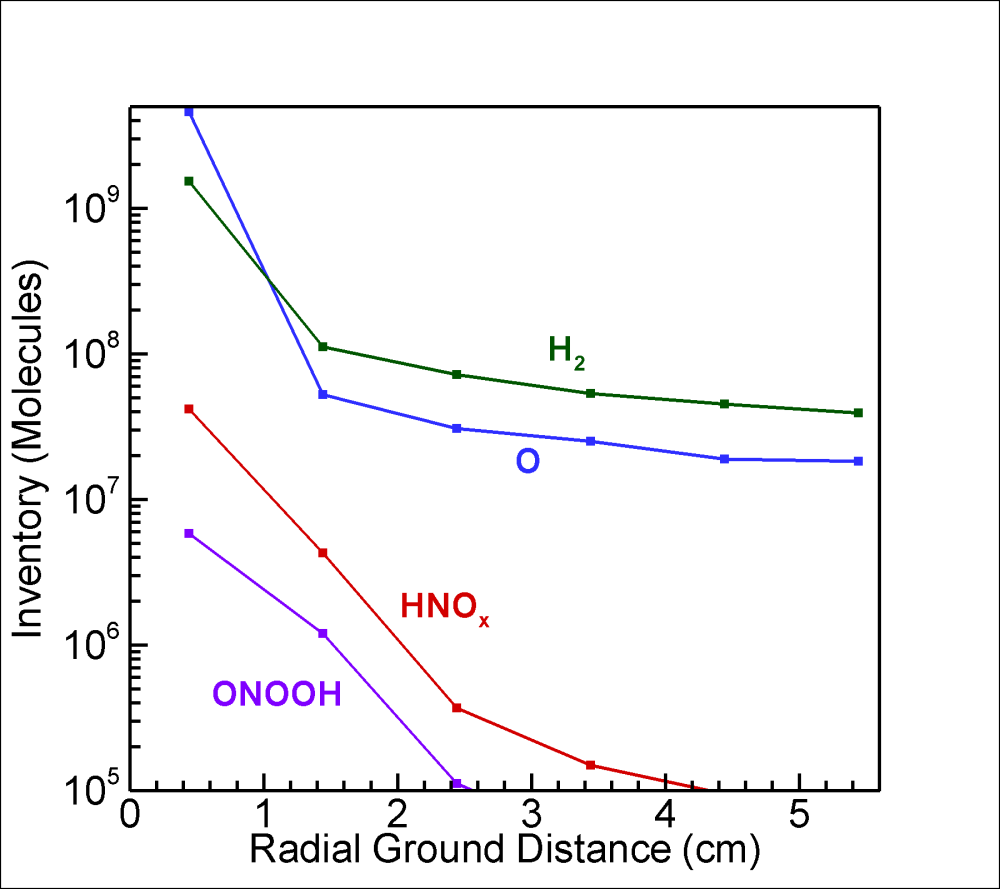 Most RONS decrease with increasing radial ground distance
Nearby grounds (stray capacitance of the APPJ) can increase the IW intensity.
The higher RNS (HNOx and ONOOH) are particularly sensitive – 3 orders of magnitude drop from r = 0.4 to 5.4 cm.
MIPSE_2016
[Speaker Notes: Mention that actual ground plane is further]
CONCLUDING REMARKS
University of Michigan
Institute for Plasma Science & Engr.
Electrode configuration of an APPJ can be used to control the regions of power deposition, and the resulting RONS production.
Confining power deposition inside the tube is a trade-off: 
provides more control over RONS production (RONS reflect feedgas composition).
produces less RONS.
Power deposition can be confined to the tube by:
Moving the powered electrode further from the tube outlet.
Using short pulse durations.
Placing a ground electrode on the tube. 
Removing any nearby grounds.
For pure He, the species originating from H2O are less sensitive to these parameters.
MIPSE_2016
University of Michigan
Institute for Plasma Science & Engr.
SUPPLEMENTAL SLIDES
ICPM_2016
BASE CASE: IONIZATION WAVE
University of Michigan
Institute for Plasma Science & Engr.
MIN                                                           MAX
Log scale
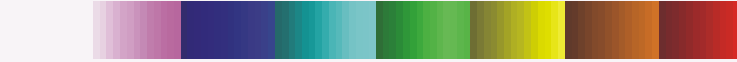 -8 kV, 200 ns
Plasma propagates as ionization wave (IW) from powered electrode.
As IW propagates along the tube, inner wall is negatively charged while the area by the electrode is positive.
Additional ionization source when voltage turns off.
Cathode-directed streamer forms later due to photoionization.
Simplified photoionization model includes excimer only
Photoionization hotspot at the end of tube due to high gradient of O2/N2/H2O density
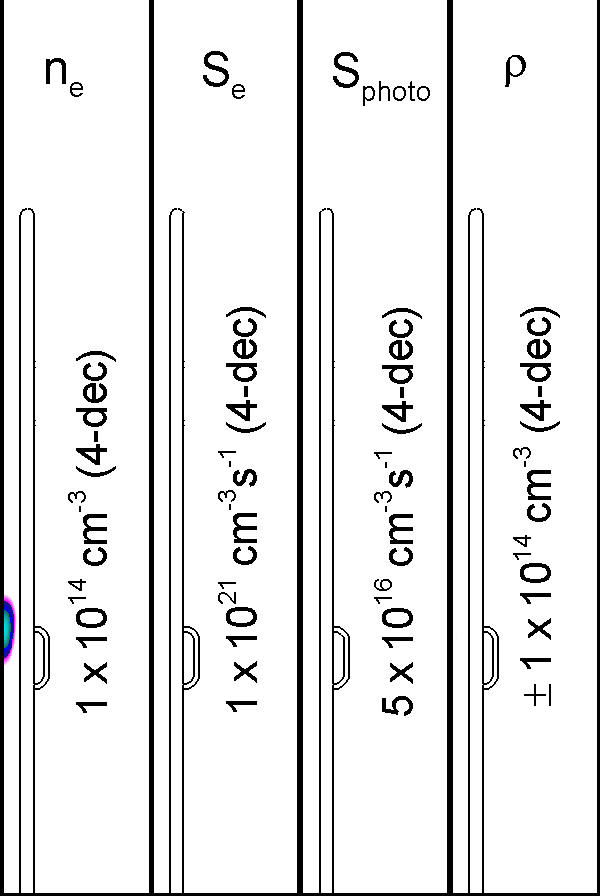 Animation Slide
MIPSE_2016
[Speaker Notes: Humidity:]
BASE CASE: ROS FORMATION
University of Michigan
Institute for Plasma Science & Engr.
MIN                                                           MAX
Log scale
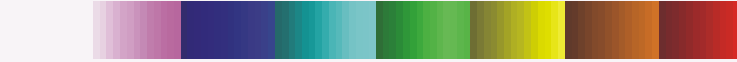 O2*, O, OH and H2O2 form inside the tube
O3 and HO2 produced where plasma contacts air
Initial ROS production
e + O2  O2* + e
e + O2 O- + O
e + O2 O + O + e
e + O2+  O + O
 H2O+ + H2O  H3O+ + OH 
At longer timescales
O + O2 + M  O3 + M
H + O2 + M  HO2 + M
OH + OH + M  H2O2 + M
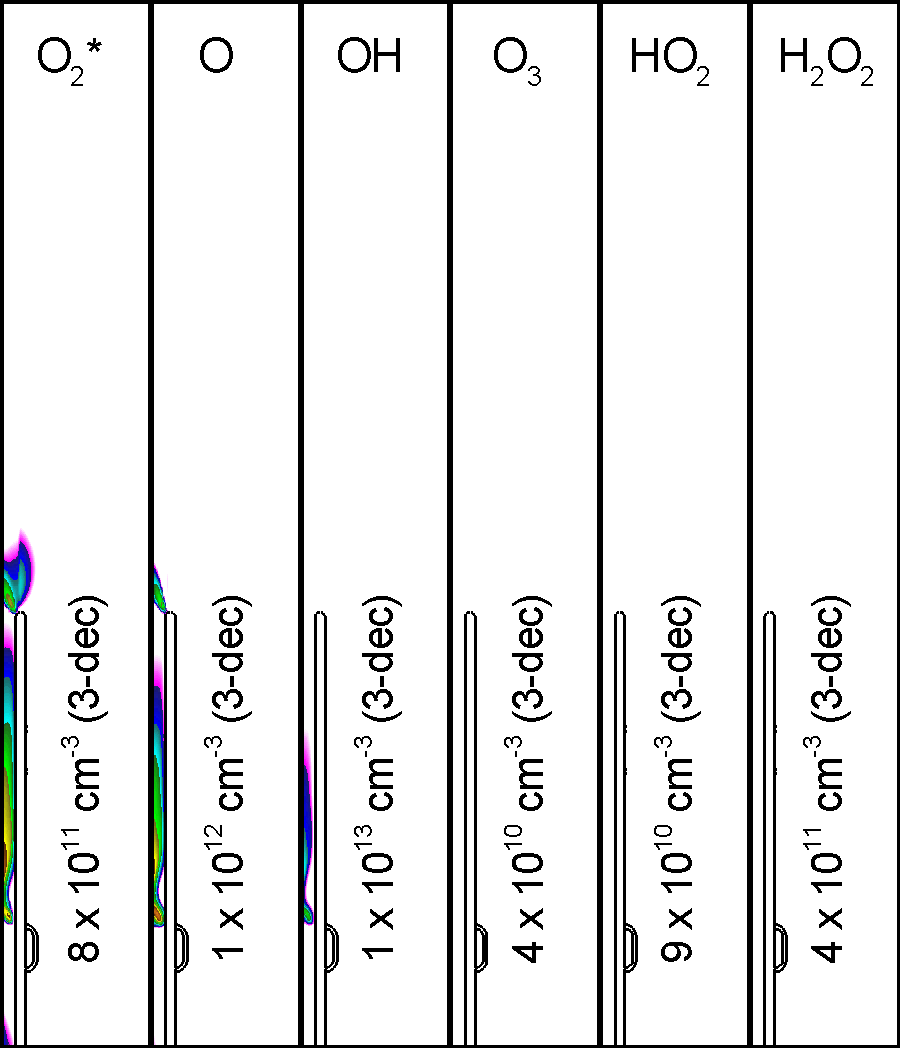 Animation Slide
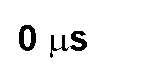 MIPSE_2016
[Speaker Notes: MENTION TIMESCALES]
BASE CASE: IONIZATION WAVE
University of Michigan
Institute for Plasma Science & Engr.
-8 kV, 200 ns
Plasma propagates as ionization wave (IW) from powered electrode.
As IW propagates along the tube, inner wall is negatively charged while the area by the electrode is positive.
Additional ionization source when voltage turns off.
Cathode-directed streamer forms later due to photoionization.
Simplified photoionization model includes excimer only
Photoionization hotspot at the end of tube due to high gradient of O2/N2/H2O density
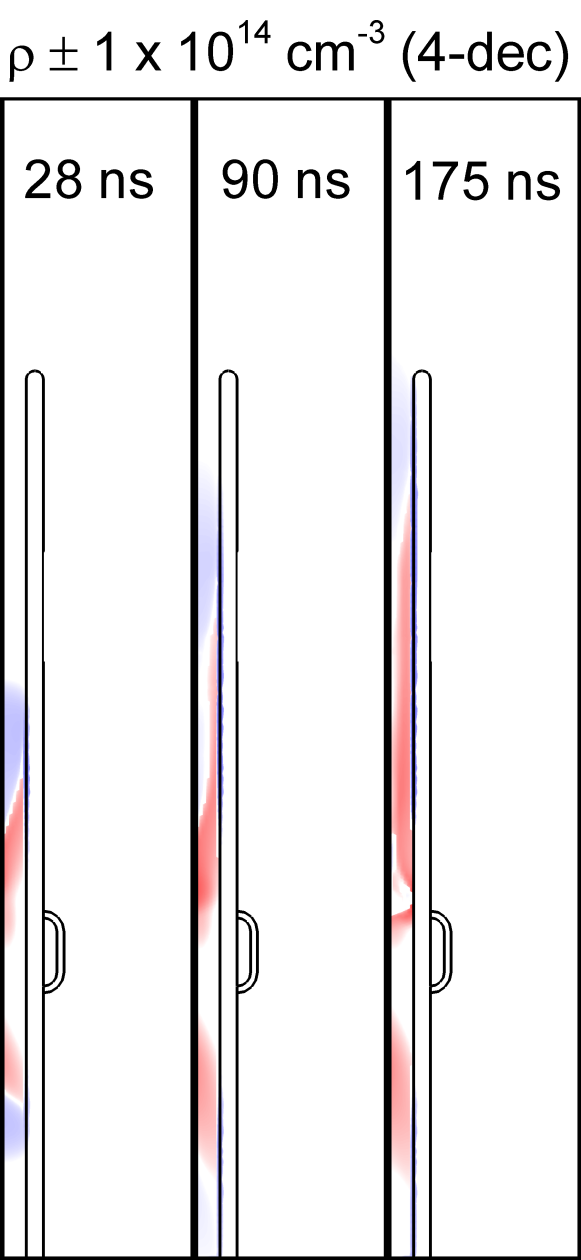 MIPSE_2016
[Speaker Notes: Humidity:]